EELE 414 – Introduction to VLSI Design
Module #3 – SPICE Modeling

Agenda
SPICE Modeling

Announcements

Read Chapter 4
SPICE Modeling
SPICE Modeling- Simulation Program with Integrated Circuit Emphasis 		or  Simulation Program for the Integrated Circuit Environment- Developed by UC Berkeley in the late 1970’s- SPICE is an electric circuit simulator (R,L,C,V,I,…)- Its main contribution at the time was the ability to support transistor Models- Today… 	 	- Berkeley SPICE is free for Unix/Linux.  It is a text based program. 	  	- CAD vendors take the free SPICE engine and add features like graphical entry and 	   additional components 	- The CAD vendors then sell it for big money (Mentor, Synopsis, Cadence,…)
SPICE Modeling
SPICE Modeling- How does SPICE work? 	- for a given circuit, KCL and KVL equations can be written 	- Just like in EE206, these equations can be solved using Matrix math 	- SPICE does the same thing, except on the front-end it is able to take the entered circuit  	  and create the KCL/KVL equations for us
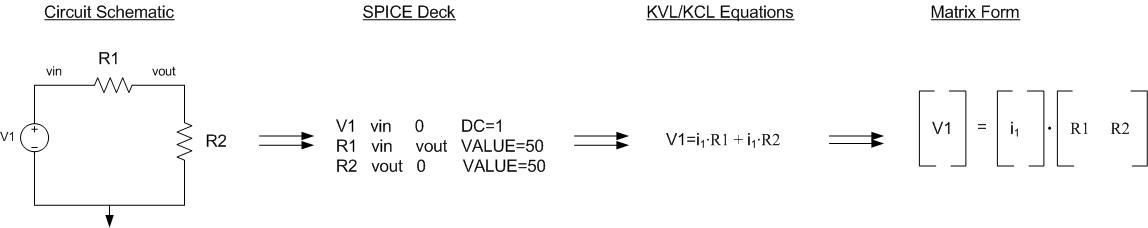 SPICE Modeling
SPICE Modeling- This can also be extended to AC analysis since the matrix math can handle Complex numbers- We can create Bode Plots by sweeping the frequency (i.e., running a simulation at each frequency)
 	 							   - SPICE can also perform transient simulations by performing numerical integration
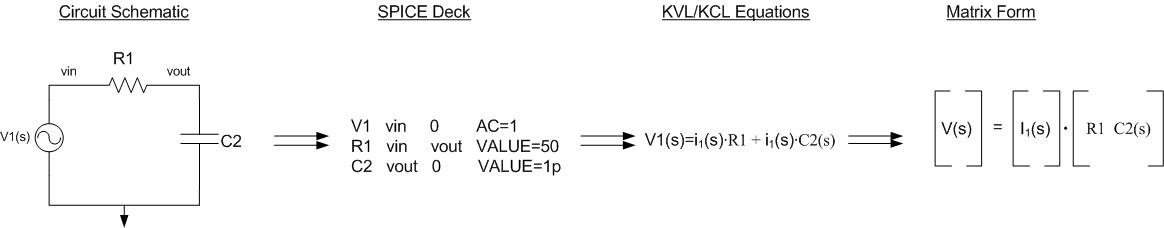 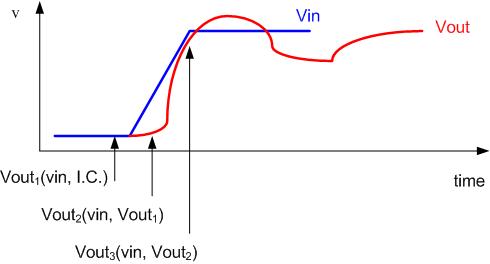 SPICE Modeling
SPICE Modeling- The source file for a SPICE simulation is called a DECK   (from the days of punch cards… what is a punch card?... I’m not that old…)- The DECK can be thought of as a text netlist of the circuit.- Even when using a graphical entry tool for the schematic, the first thing the tool does when you click  “simulate”, is create a text-based DECK that is plugged into the SPICE engine.- the first letter of a component instantiation in the DECK tells SPICE what the component is.  - devices are then followed by the net names they connect to followed by their parameters
R1    n1   n2     VALUE=75 	* resistorL1     n2   n3     VALUE=1n 	* inductor C1    n3   n4     VALUE=1p 	* capacitor V1    n4   n5     DC=1v 		* DC voltage source I1     n5   n6     ACmag=1 		* AC current source
SPICE Modeling
SPICE Modeling- SPICE allows the use of MODELS to represent components with complex, non-linear responses   such as Diodes and Transistors- Models are present in their own file (starting with the .MODEL keyword)- A component is instantiated in the DECK, but then references the MODEL to describe its behavior- MOSFETS are denoted with an “M” as their first letter
DECK
MODEL
M1   D   G   S   B    NMOD	   (L=1U  W=10U)
.MODEL    NMOD    NMOS+ KP=40+ VT0=0.55+ GAMMA=0.34+ PHI=0.3+ LAMBDA=0.2      :      :
Device Parameters
ModelName
Model Type(NMOS or PMOS)
MOSFET
TerminalConnections
ModelName
Parameters
SPICE Modeling
SPICE Modeling (Level 1)- There are different levels of accuracy and complexity that a model can have.  - We give these different types of models the description of Level (i.e., Level 1 model, Level 2 model..)- Increasing model accuracy increases simulation time- Let’s start by looking at the simplest model for a MOSFET, Level 1 					- Level 1 uses the basic IV equations 					- it also includes:	 						 						1) Resistance of Source & Drain 						2) Capacitance (bias dependant) 						3) Reverse-Bias behavior of  							    Junction Diodes
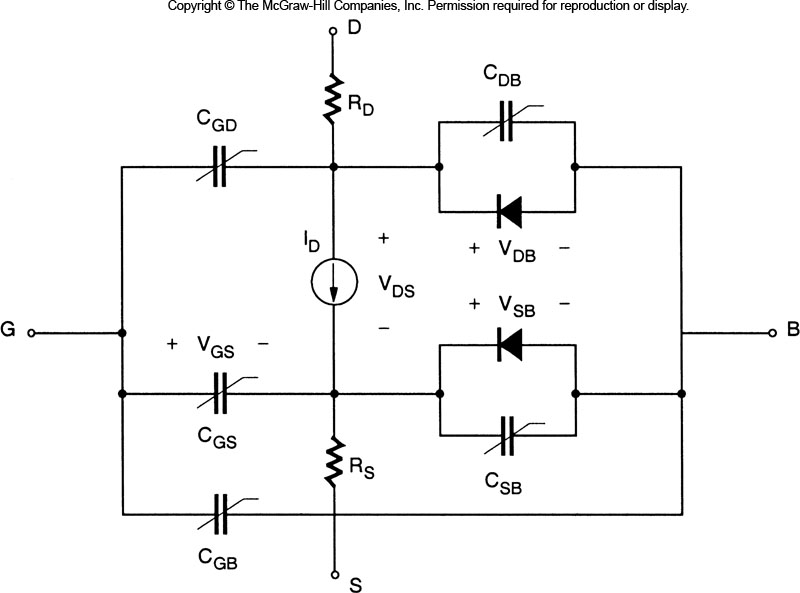 SPICE Modeling
SPICE Modeling (Level 1)- parameters can exist in the Model file.  However, we can pass in parameters (i.e., override) the  parameters by putting them in the Deck instantiation- there are different types of parameters for the model“Design Parameters” 	- these parameters are under the designer’s control 	- these sometimes have default values, but if we are doing design, this is what we change 	Parameter		Description 	 	      L		length of channel (drawn) 	     W		width of channel 	     AS / AD		area of Source/Drain 	     PS / PD		perimeter of Source/Drain
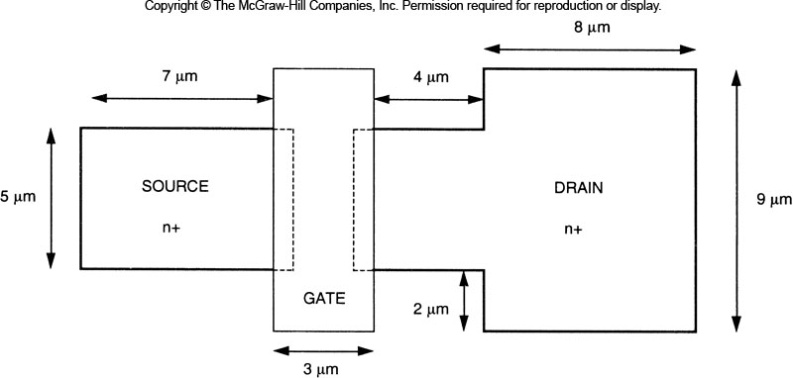 SPICE Modeling
SPICE Modeling (Level 1) “Electrical Parameters” 	- there are 5 parameters that fully characterize the base model 	- these will have default values in the model based on the fab process 	- we can overwrite these from the DECK if we want to perform sensitivity analysis 	Parameter		Description 	 	KP		k’, transconductance 	VTO		VT0, zero substrate bias threshold 	GAMMA		γ, substrate-bias coefficient  	PHI		|2F|, surface potential 	LAMBDA 		λ, channel length modulation coefficient
SPICE Modeling
SPICE Modeling (Level 1) “Physical Parameters” 	- there are parameters that describe the shape and material properties of the device 	Parameter		Description 	 	U0		un, electron mobility 	TOX		tox, oxide thickness 	NSUB		NA, doping concentration 	LD		LD, lateral diffusion			 							 	- notice that these parameters are redundant with the Electrical parameters since these  	  quantities are used to calculate k’, VT0,  γ, |2F|, and λ 	- these allow you to get further into the details of the fabrication to see its effect on performance 	- however, the “Electrical Parameters” OVERRIDE the “Physical Parameters” 	- this means you wouldn’t supply both if you really want to see the effect of a physical parameters 	  on the performance of the device.  You would need to remove the electrical parameter.
SPICE Modeling
SPICE Modeling (Level 1) “Parasitic Parameters” 	- these are the capacitances and resistances of the material 	Parameter		Description 	 	CJ		CJ0, zero-bias bulk capacitance per area 	CJSW		CJ0sw, zero-bias sidewall capacitance per area 			 							 	- there parameters scale with the size of the device provided by W,L,AS,AD,PS, and PD. 	- there are many more parameters in table 4.1 in the textbook, take a look and you’ll see why 	  we need SPICE to properly predict the behavior of a transistor.
SPICE Modeling
SPICE Modeling (Level 2)- Level 2 adds the following behavior to the Level 1 model 	1)  Variation of the bulk depletion charge dependence on the channel voltage (we assumed it  	     was constant in Level 1). 	2)  Variation of electron mobility (un) with the applied E-field 	3)  Variation of effective Channel Length in Saturation model 	4)  Carrier Velocity Saturation 	5)  Subthreshold Conduction- we also have the ability to indicate which level we want to use.  For example, you can have a  Level 2 model, but in the instantiation you say: 	 M1   D   G   S   B    NMOD	   (Level=1 L=1U  W=10U)   this will tell the simulator to ignore all the parameters associated with Level 2 or higher accuracy.- we can also put the “Level=1” as the first parameters in the model
SPICE Modeling
SPICE Modeling (Level 3)- Level 3 was developed to specifically address small geometry effects.- instead of trying to come up with an expression for each and every bump and wiggle on the IV   curve, Level 3 instead moves toward a more empirical approach.- curve-fitting parameters are added to the IV equations from Level 1 and Level 2. - these parameters are dialed-in based on measurement data from a test run of transistors.
SPICE Modeling
SPICE Modeling (BSIM)- Berkeley Short-Channel IGFET Model- what is an IGFET? 	 			- the term MOSFET implies a “metal” contact for the gate.  Some say 			  that is in not accurate for transistors that use polysilicon for the gate	 		  contact since polysilicon is not considered a true metal.  Of course 			  polysilicon is a conductor, just not a pure metal. 			- so the term “Insulated Gate FET” is used which describes any type 			  of conducting gate used.- this is a totally empirical model which reduces the # of curve fitting parameters- this actually reduces simulation time over the Level 3 models, and sometimes over Level 2 due to  moving away from IV equations with many coefficients. - there have been many versions of the BSIM models, but the most current is BSIM3   - this is the most commonly used model for accurate simulations.
SPICE Modeling
SPICE Modeling- Which Model should I use? 	- simulation is always a tradeoff of accuracy vs. simulation time 	- simulation time is a big problem.  You’ll never ship if each simulation takes a month,  	   (and they easily can!!!) 	- typically, we can use Level 1 models for quick, functional simulations 		ex) if I hook it up like this, does it do what I think it is supposed to? 	- then we move to BSIM3 models for accurate simulations which tell us speed, power, etc…